МАОУ «СОШ «Петролеум +»Психолого-педагогические технологии работы с обучающимися с ОВЗ и их семьями10.11.2022
МАСТЕР-КЛАСС«Введение в школьную жизнь»
Гагарина Ольга Александровна, 
учитель начальных классов 
высшей кв.категории
Г.А.Цукерман
«Введение в школьную жизнь»
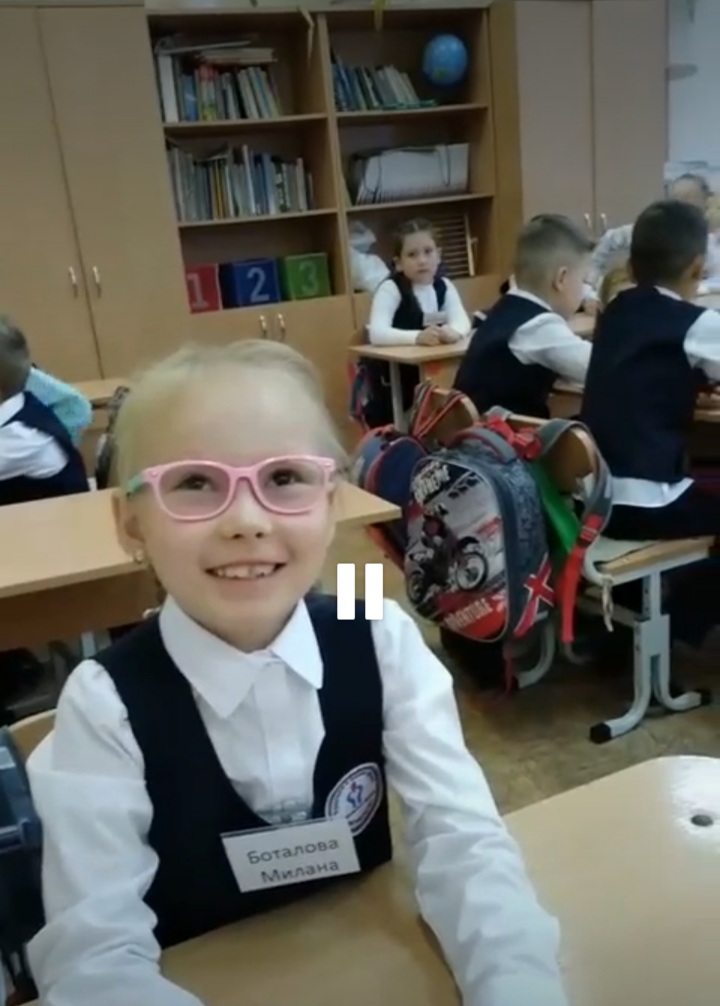 ДОЛЖЕН!




     Школа- «ПРОКРУСТОВО ЛОЖЕ», которое никому не по росту.
   1-не дозрели
    2- на беду оказались талантливыми
    3 - с ограниченными возможностями здоровья
Как быть?

Договариваться с ребёнком и научить его договариваться и сотрудничать.
Когда?
Мы  «зажаты» в строгие рамки программы.
Вот для этого и разработан курс  Г.А.Цукерман «Введение в школьную жизнь» 
Цель: помочь адаптироваться к школе не только детям НОРМА, но и детям с ОВЗ.
С чего начать?



 Усаживаем ребёнка за парту………
Руки,ноги….  ,                  
 

          а у меня была…..
 подушка
Плавное погружение в роль ученикачерез:
1.Разную расстановку парт.
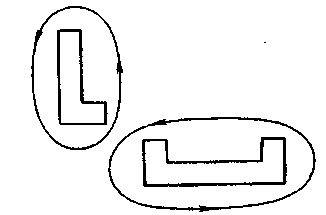 2.Через систему знаков:
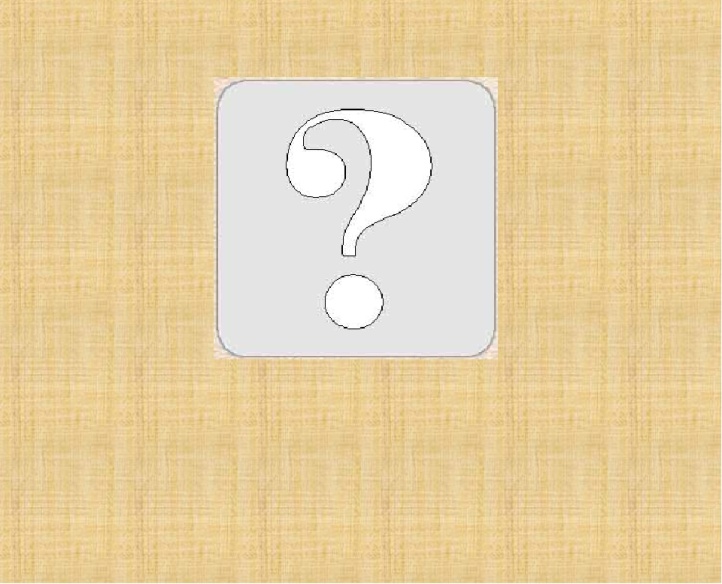 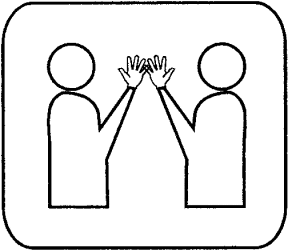 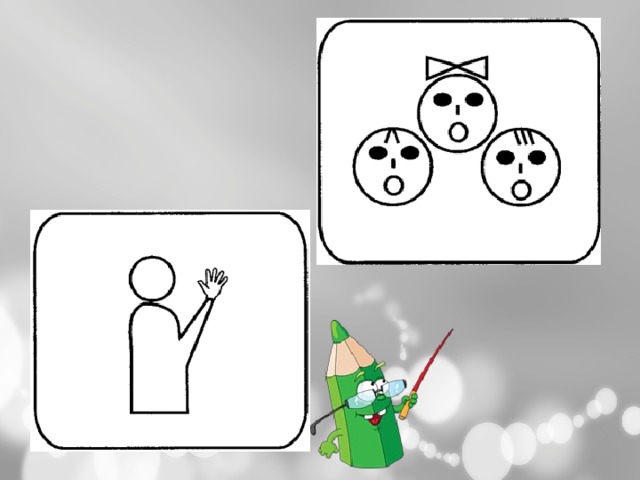 3. Планирование учебного дня:
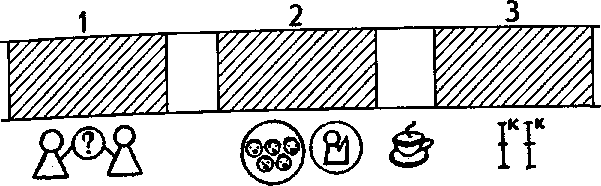 4.Оценивание своей работы
(безотметочное обучение)
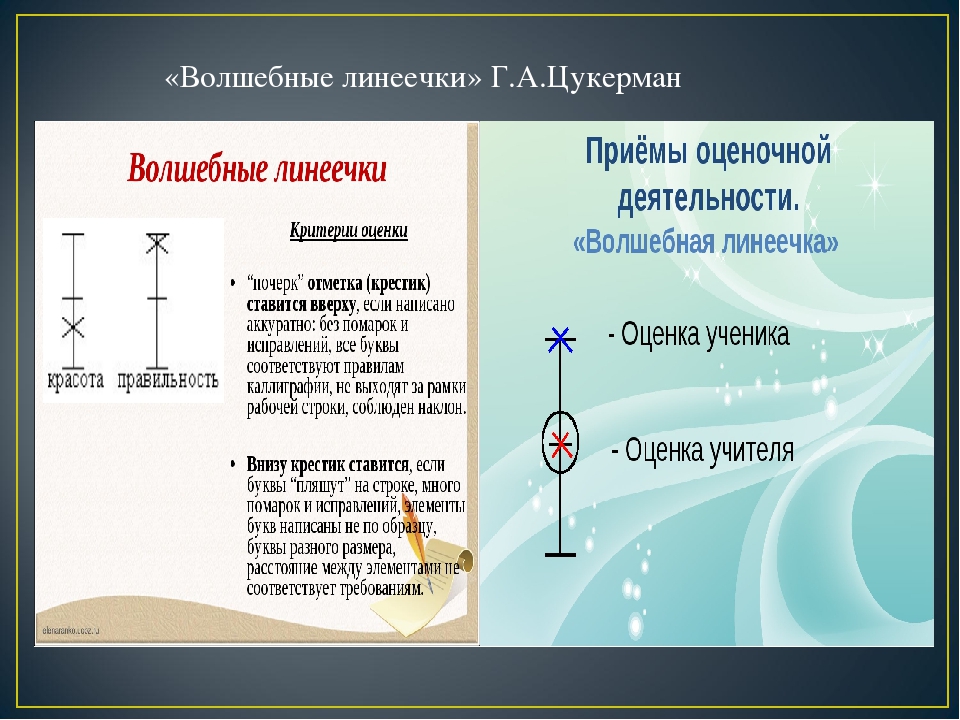 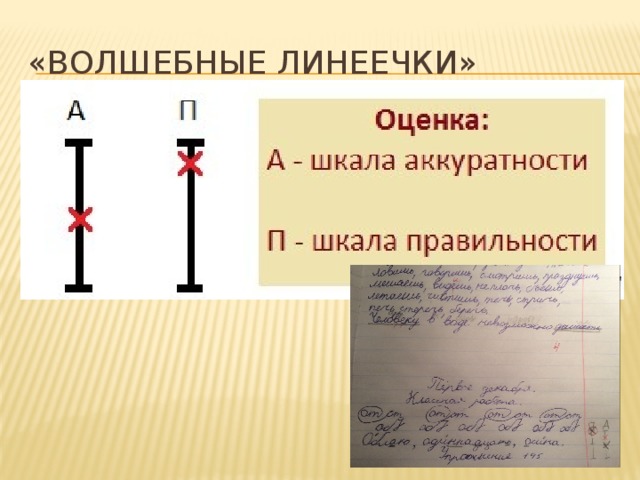 Итог: плавное вхождение в учебную жизнь
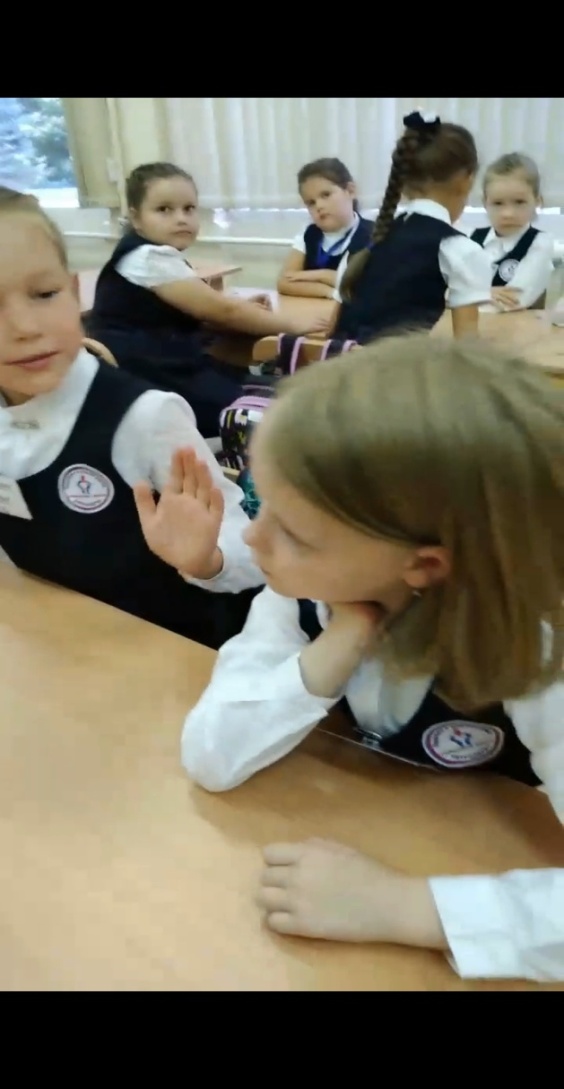 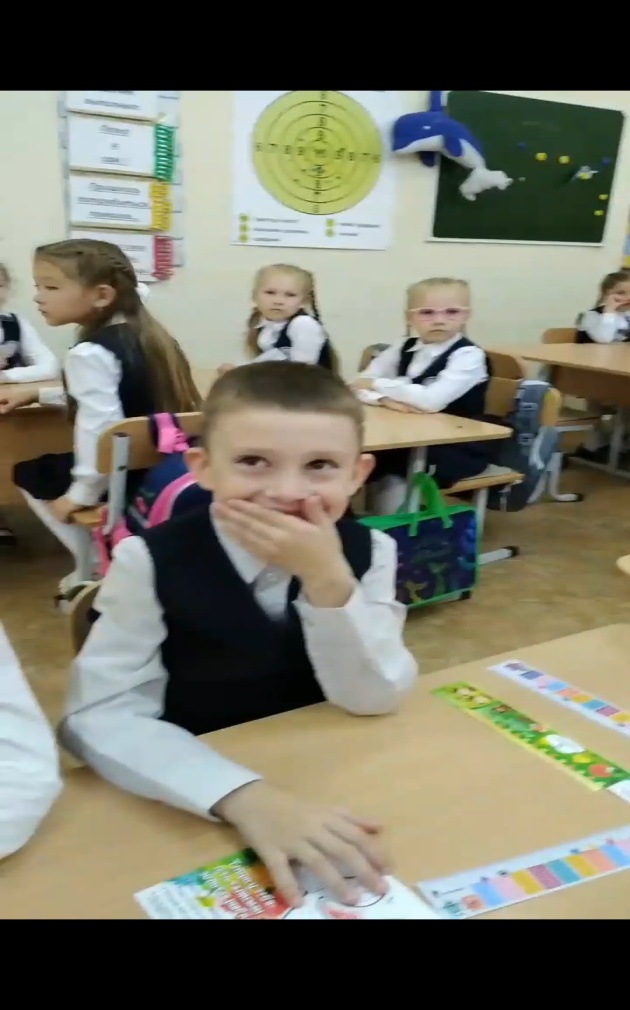 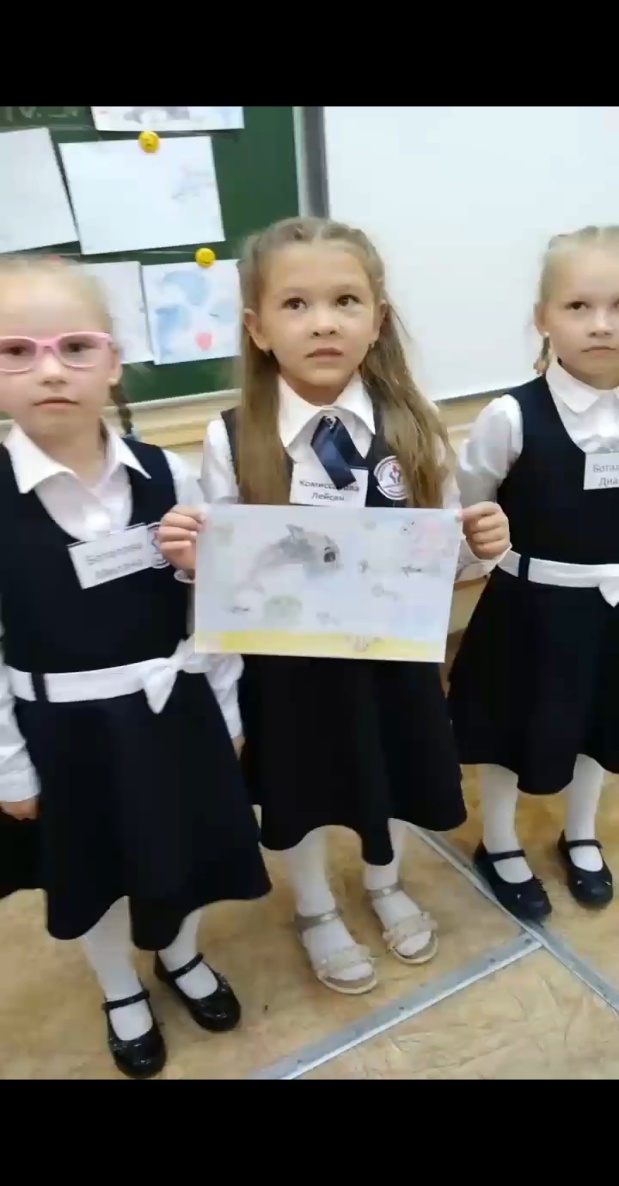 Наша школьная жизнь-это не только уроки.
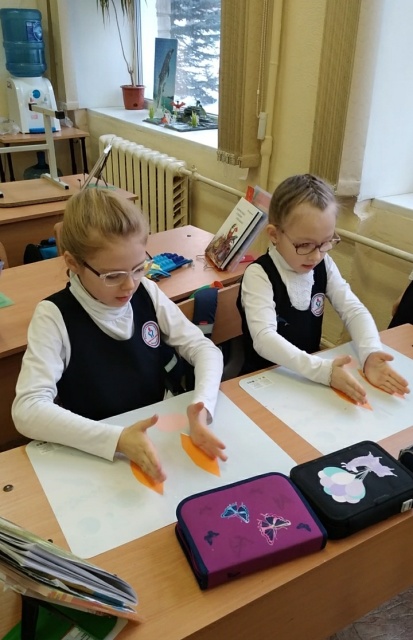 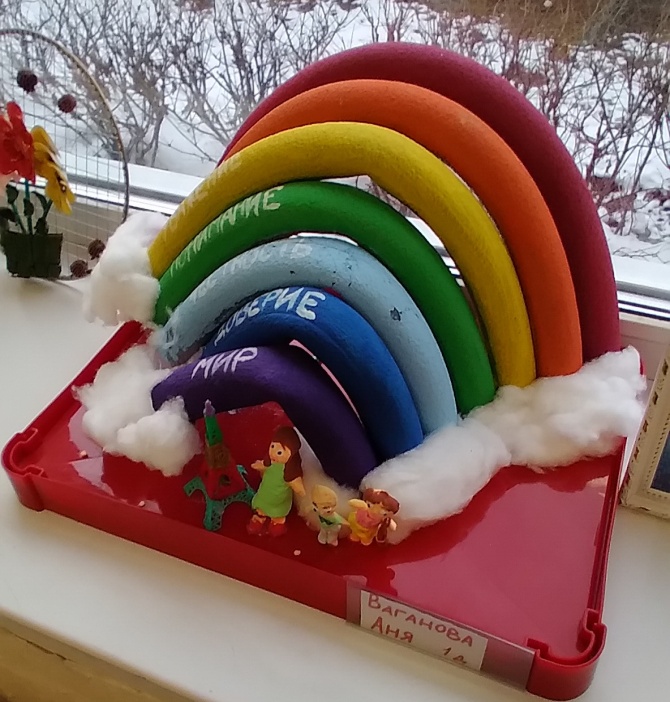 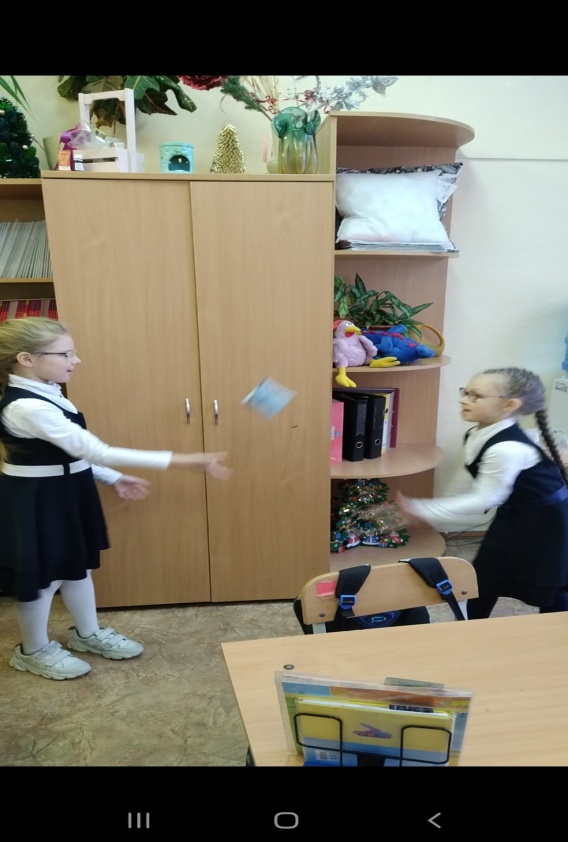 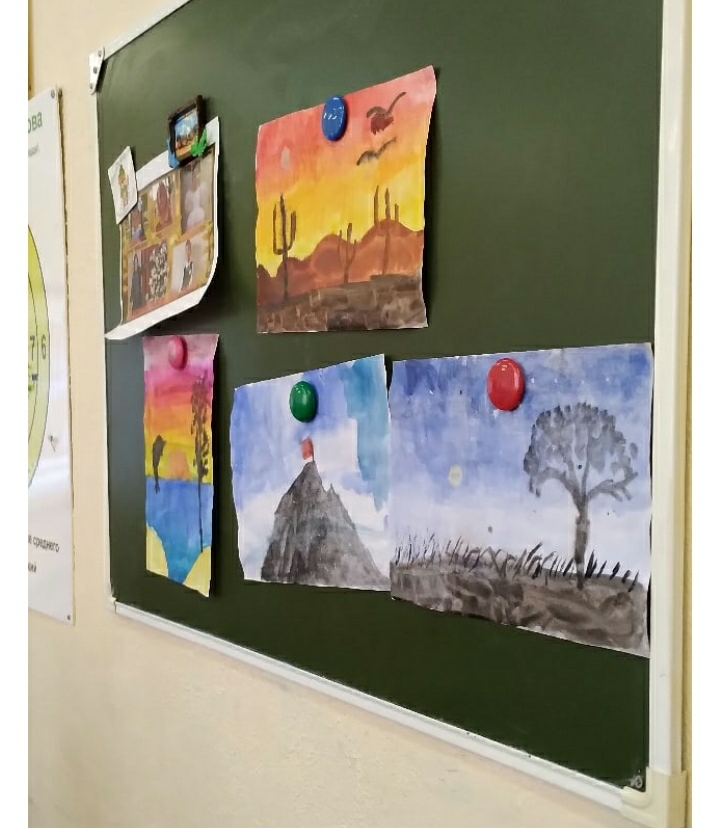 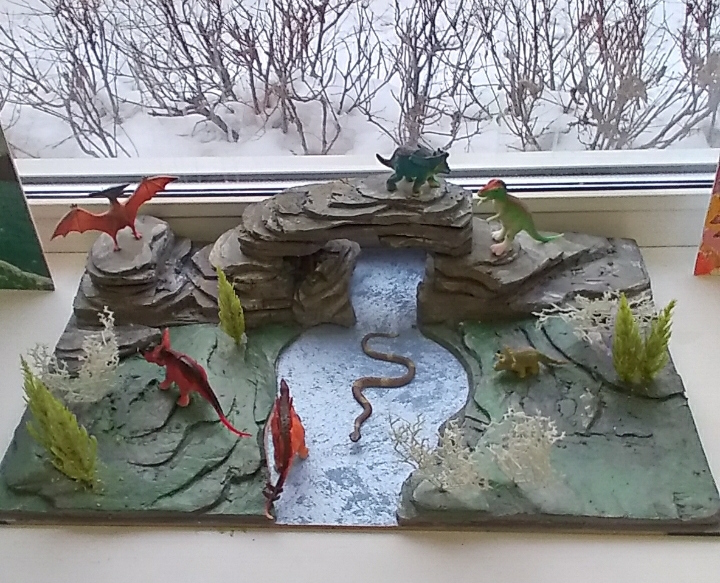 МАСТЕР-КЛАСС
«Раскрываем потенциалы: внеурочный курс «Лего-переменка»
Арзянцева Наталья Вячеславовна, 
учитель начальных классов первой кв.категории
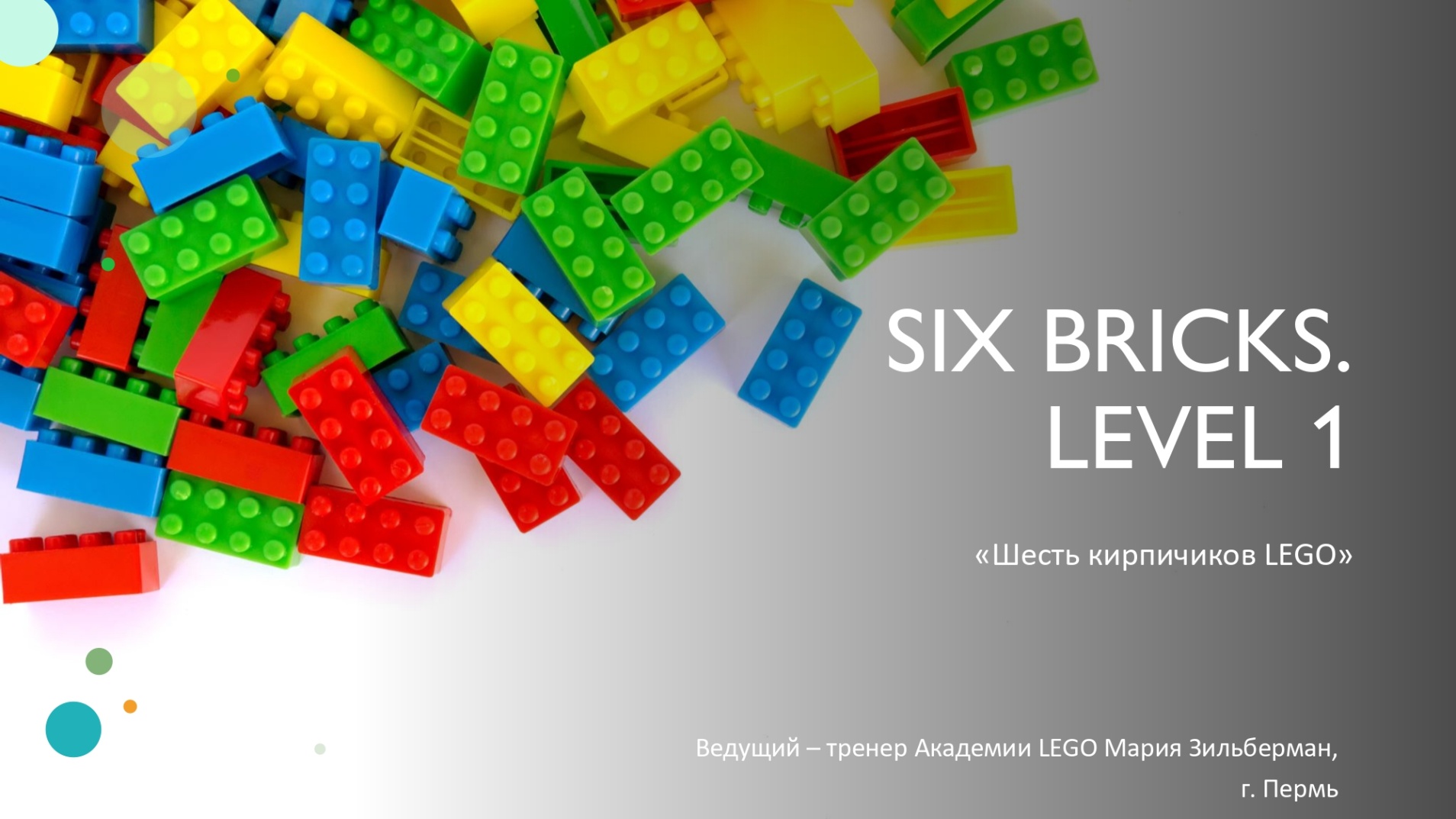 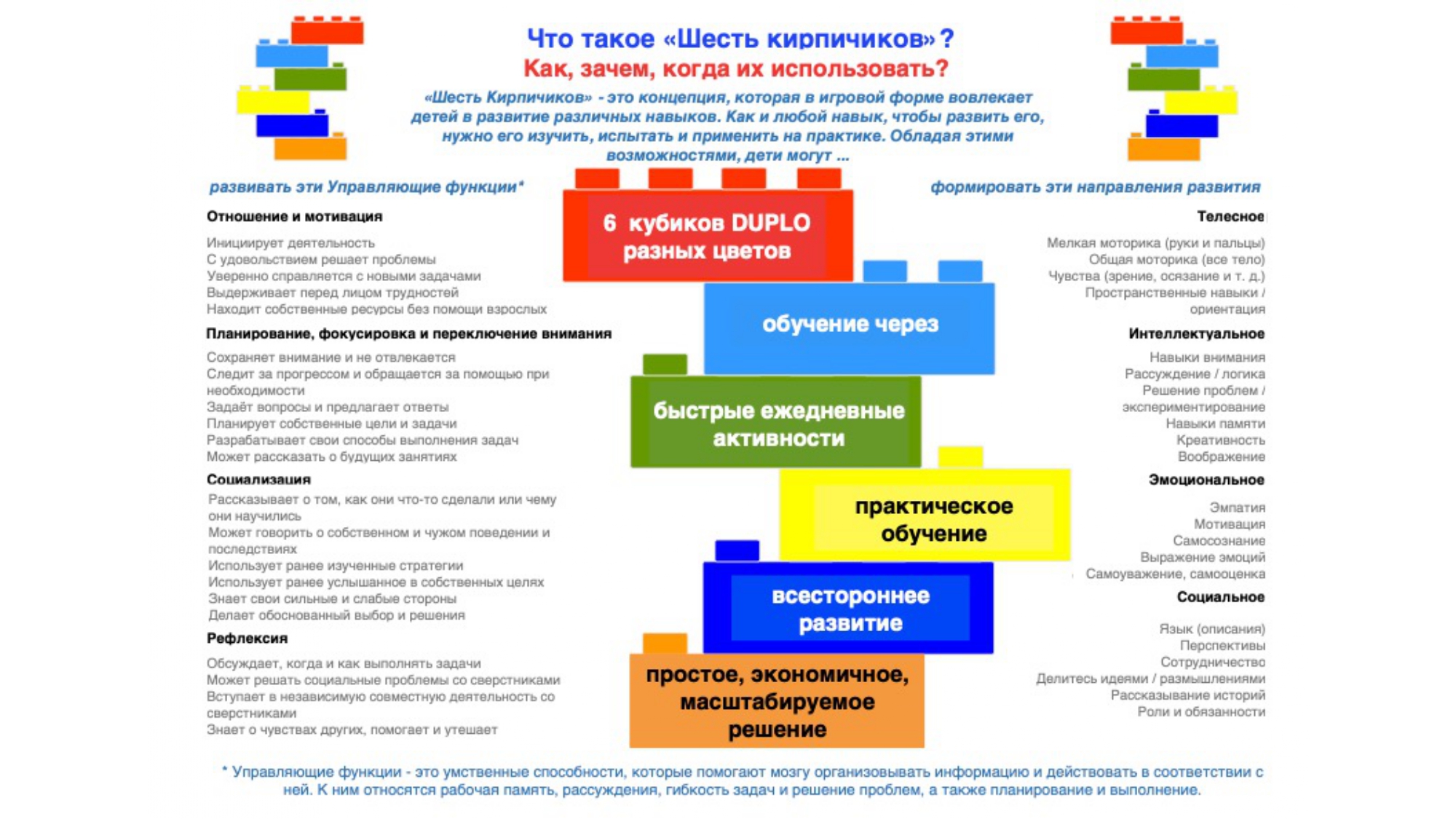 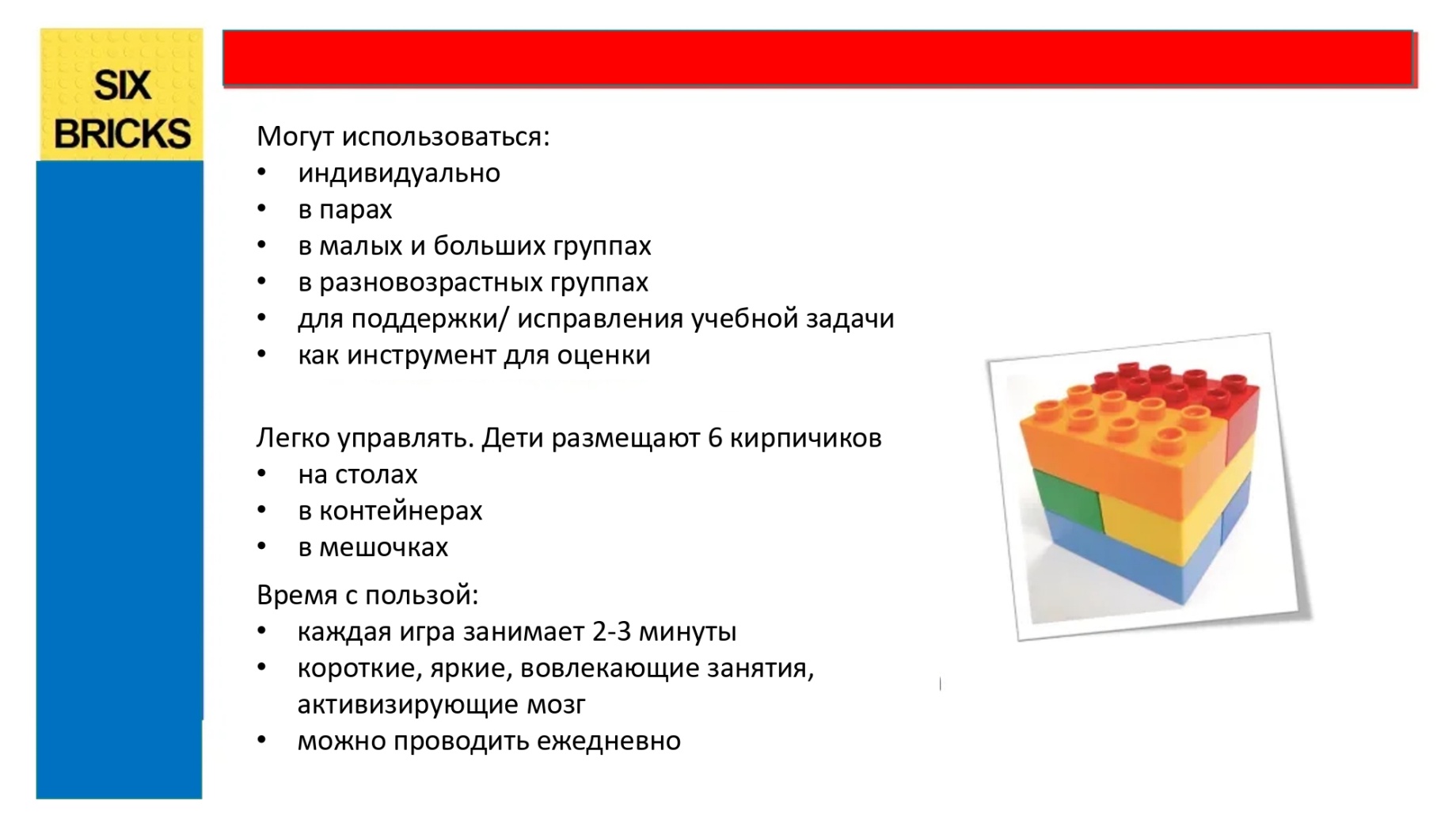 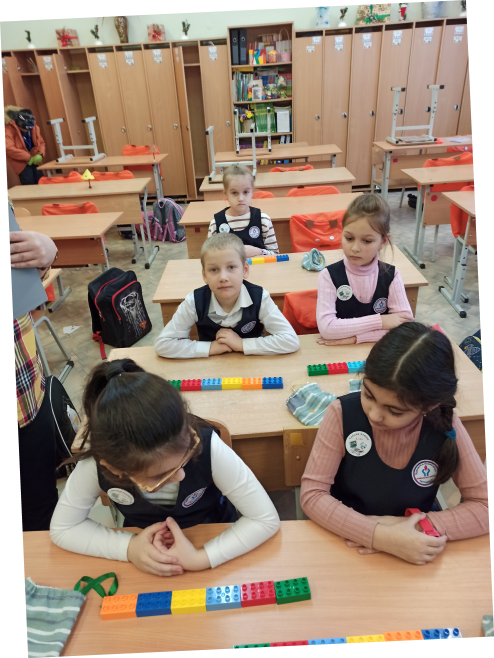 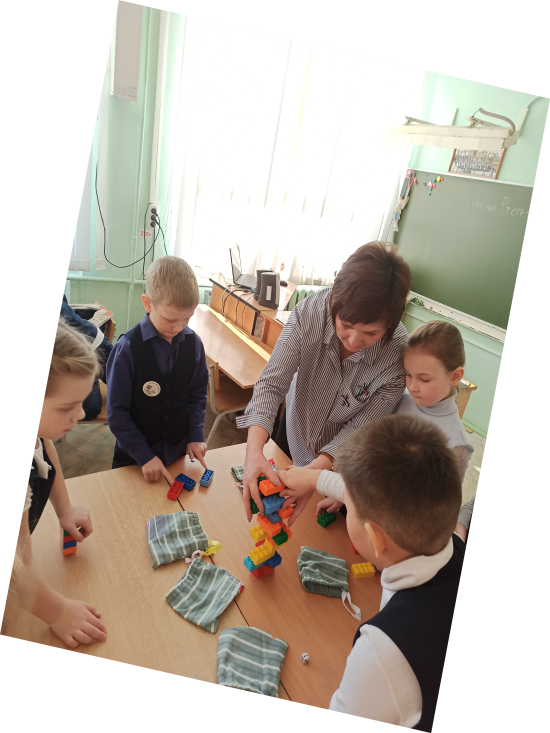 Дети с нарушениями в развитии отличаются от своих сверстников и особенностями психических процессов. Для них характерны неустойчивость внимания, снижение вербальной памяти и продуктивности запоминания, отставания в развитии абстрактно – логического мышления.Представленные нами упражнения с «Шестью кубиками» будут полезны не только для коррекции имеющихся нарушений, но и личности ребенка в целом.
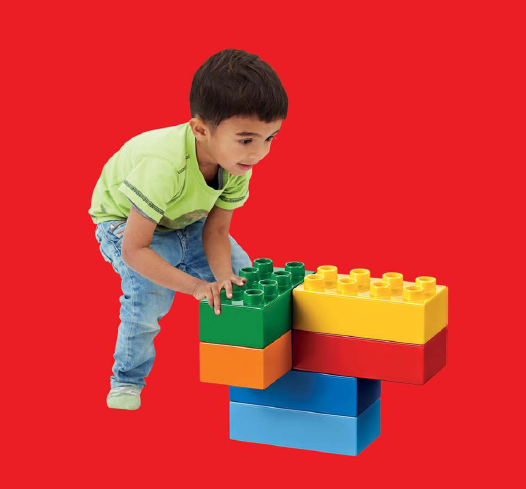 Практика: работа с фокус - группой
Упражнение 1. «Можешь запомнить»
Упражнение 2. «Четыре стихии»
Упражнение 3. «Ваня говорит»
Упражнение 4. «Рассказ историй»
Упражнение 5. «Повторяй за мной»
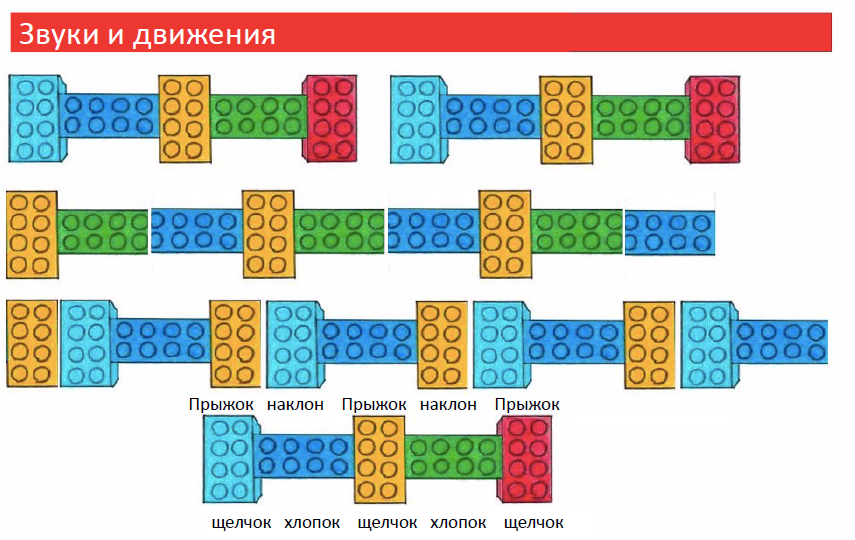 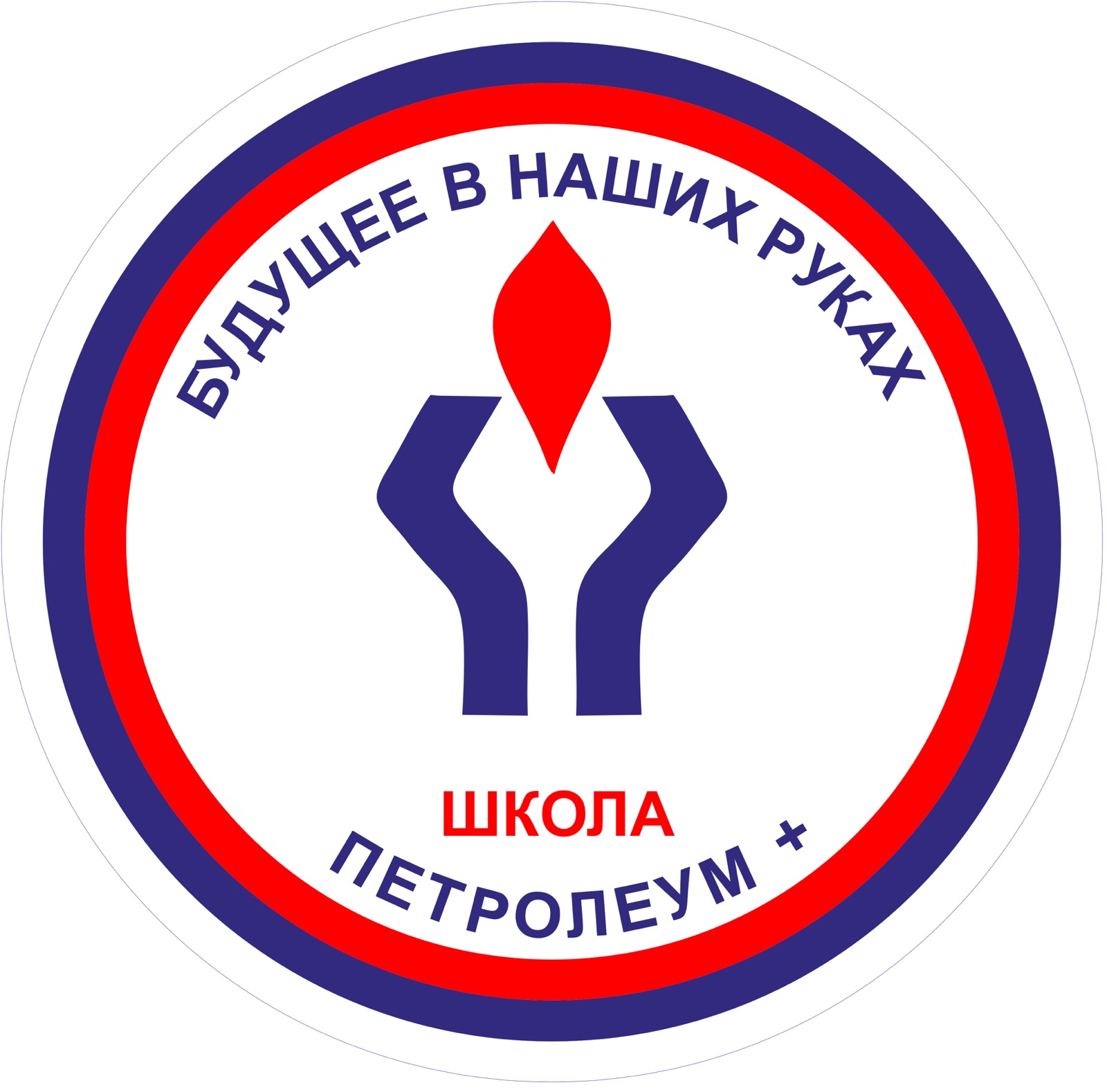 МАСТЕР-КЛАСС«Родительский всеобуч «Использование камушков Марблс для развития познавательной активности у детей ОВЗ»
Савина Дина Александровна, учитель начальных классов
 высшей квалификационной категории
«Без игры нет и не может быть полноценного умственного развития ребенка. Игра – это огромное окно, через которое в духовный мир ребенка вливается живительный поток представлении, понятий. Игра – это искра, зажигающая огонек пытливости и любознательности 
                                                                                                                                   В.А.Сухомлинский
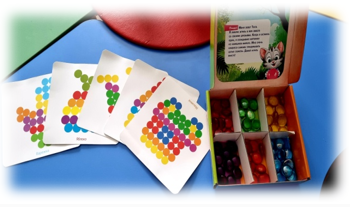 Шарики марблс - это потомки глиняных шариков, которыми играли древние люди многие тысячи лет назад.
 Марблс - в переводе означает « мраморный», набор
стеклянных камушков имеют разнообразную цветовую гамму и форму.
Всестороннее представление об окружающем предметном мире у ребенка не может сложиться без тактильно-двигательного восприятия, поскольку именно оно лежит в основе чувственного познания.
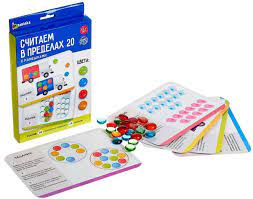 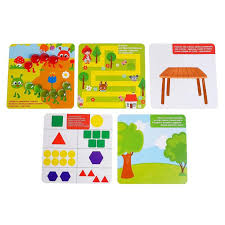 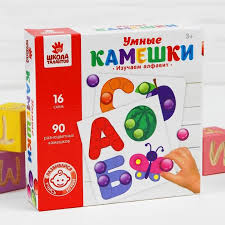 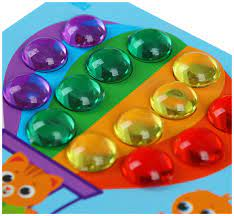 Красота камешков завораживает настолько, что и взрослым и детям хочется к ним прикоснуться, подержать их в руках, поиграть с ними. Эстетическая привлекательность марблс вызывает интерес у современных детей, несмотря на богатый выбор новейших, высокотехнологичных игрушек.
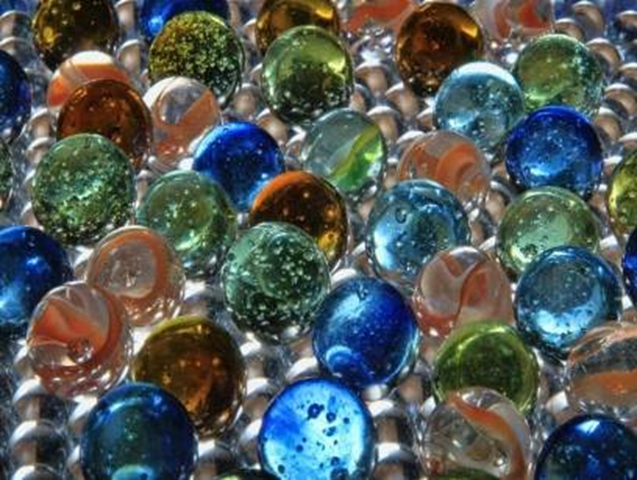 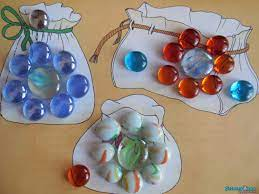 Задачи использования игровых упражнений:
 
Стимулировать деятельность ЦНС;
Развивать тактильные ощущения, мыслительные операции;
Развивать мелкую моторику, зрительно- двигательную координацию, ориентировку на плоскости листа;
Обогащать словарный запас;
Развивать фонематическое восприятие;
Формировать и закреплять элементарные математические представления;
Развивать внимание, память, мышление;
Развивать фантазию ребенка;
Воспитывать положительный эмоциональный настрой ребенка.
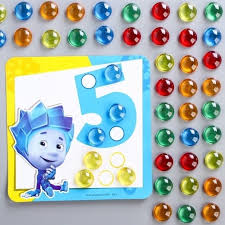 Использование в работе с детьми ОВЗ камушков марблс
- развивает фантазию и творчество детей.
- систематические упражнения для пальцев не только стимулируют развитие речи, но и являются, по мнению М.М.Кольцовой, "мощным средством повышения работоспособности головного мозга".
- движения пальцев рук стимулируют деятельность ЦНС и ускоряют развитие психических процессов ребенка.
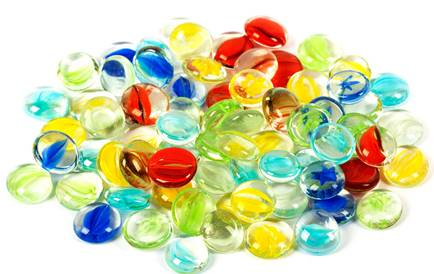 МАСТЕР-КЛАСС
«Арт – технологии в работе с детьми с ОВЗ 
«В гостях у Лепилкина»
Отавина Оксана Евгеньевна, учитель начальных классов высшей кв.ктегории 
Олексюк Наталья Владимировна, 
Учитель начальных классов первой кв.категории
Арт-терапия – это способы и технологии реабилитации лиц средствами искусства и художественной деятельности.
Арт-терапия - это «терапия искусством».
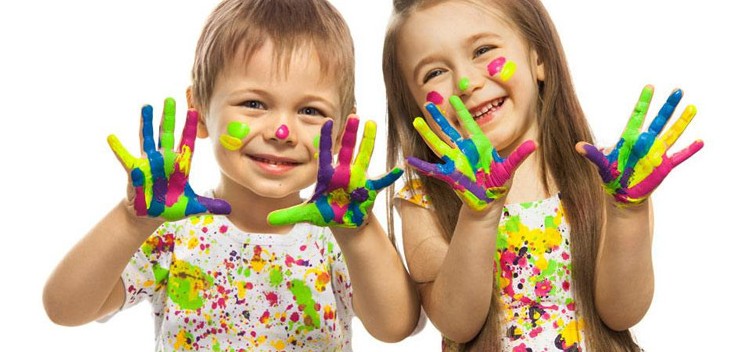 Направления арт-терапии
ДраматерапияСказкотерапияКинотерапия    КуклотерапияЦветотерапия
Песочная терапия        
Пластилинография
Танцевальная терапия
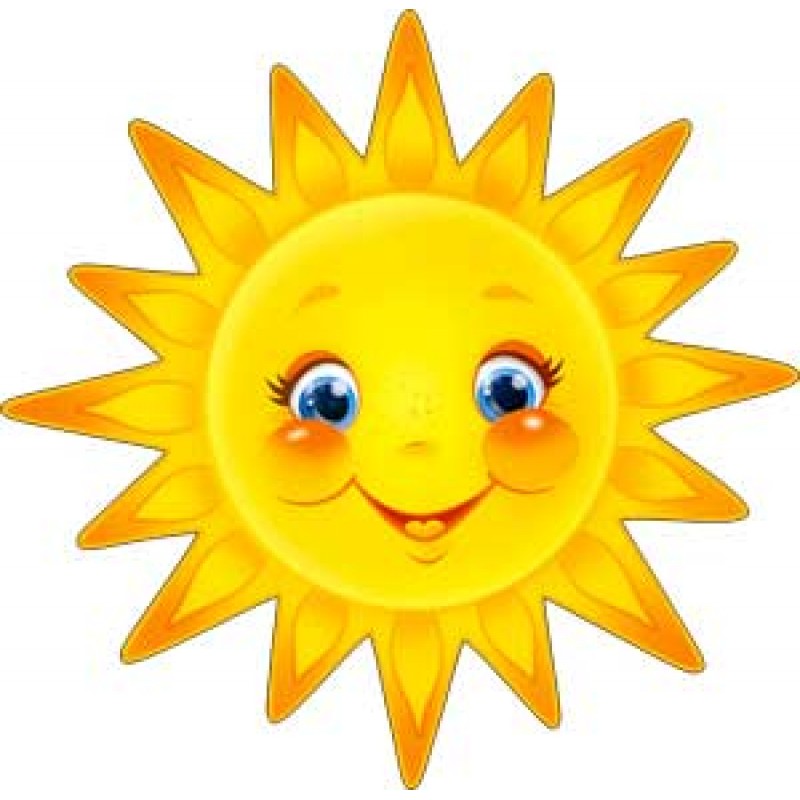 Игровая терапия
Библиотерапия
Музыкотерапия
Бумагопластика
Фототерапия
Изотерапия
Мандалотерапия
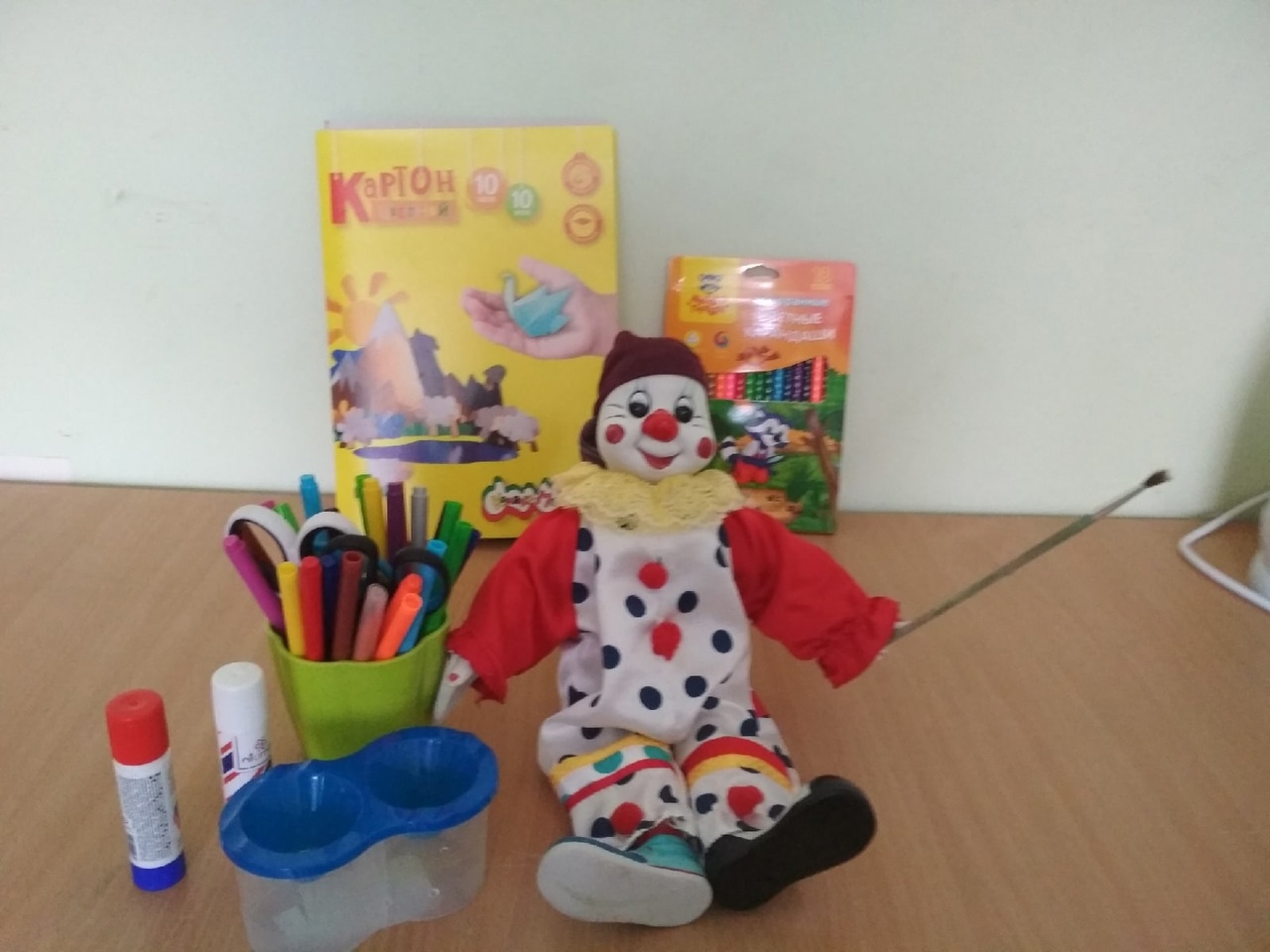 «Наше творчество»
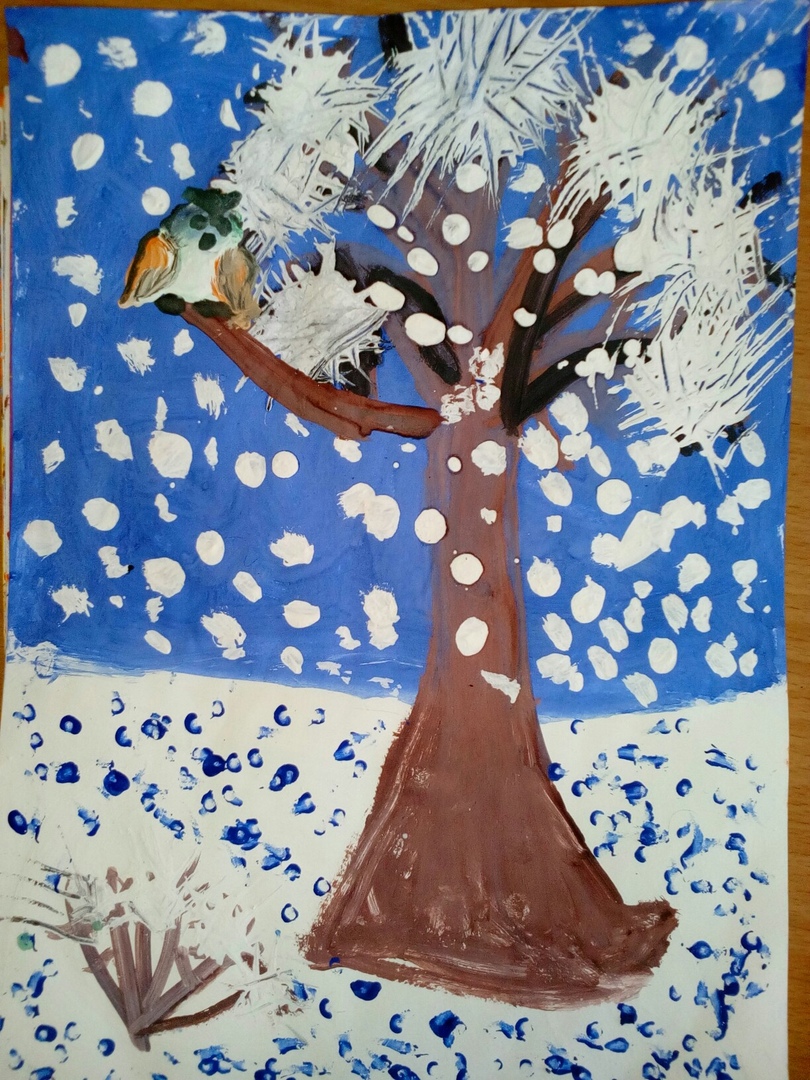 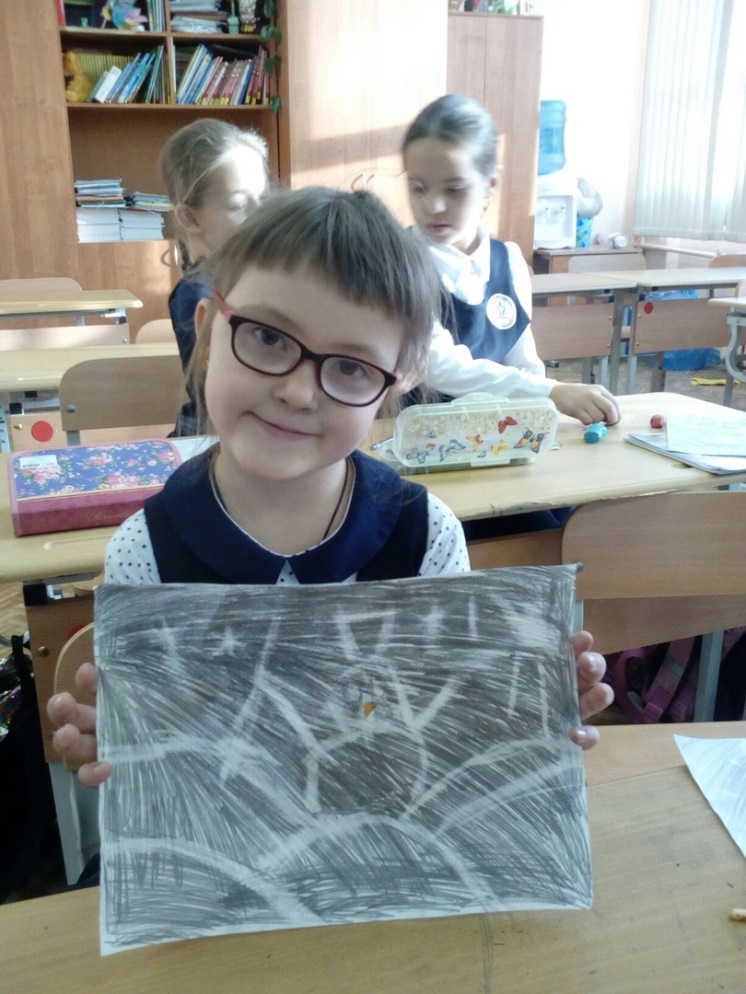 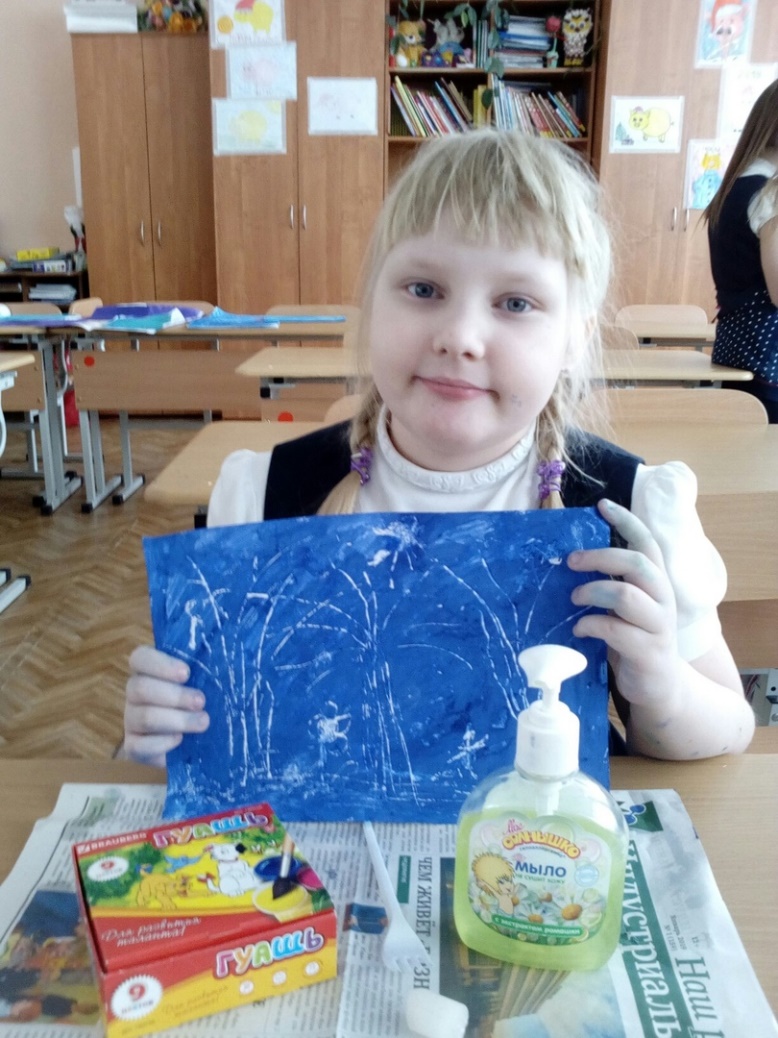 Рисуем свечой и гуашью в технике граттаж
Рисуем ластиком
Рисуем вилкой
Ход выполнения работы в технике «Ниткография»
  
1. Наливаем краску разных цветов в тарелочки
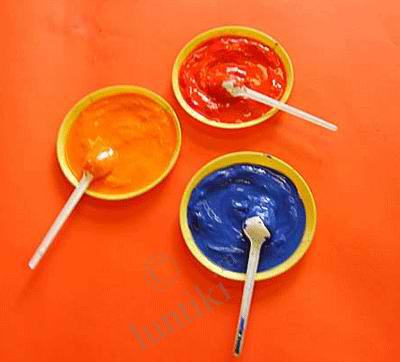 2. Опускаем ниточку в тарелочку, с помощью кисточки погружаем её в краску, при этом придерживаем другой конец нитки в руке.
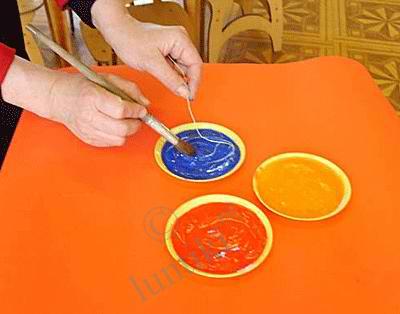 3. На листе создаём изображение с помощью нитки. Один конец выводим за край листа.
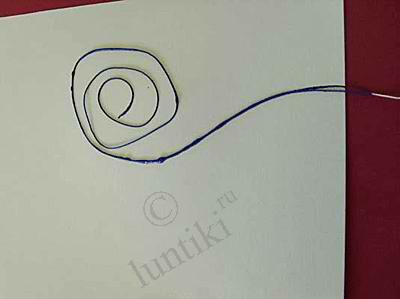 4. Изображение повторяем столько раз,  сколько  цветков вы хотите нарисовать, укладывая ниточки аккуратно на листе бумаги. Выкладывать изображения из ниточек надо быстро, чтобы не высохла краска.
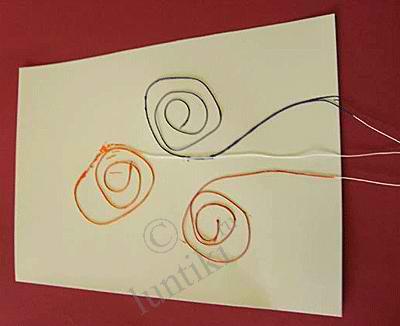 5. Взять чистый лист бумаги, наложить на лист с изображением. Придерживая рукой лист, вытянуть нити за свободные концы.
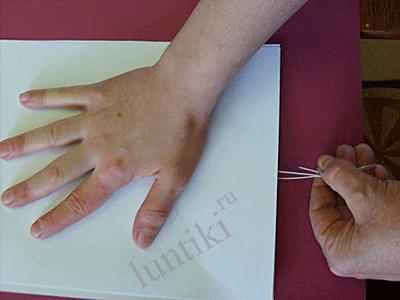 6. По желанию можно дорисовать детали, дополнить изображение.
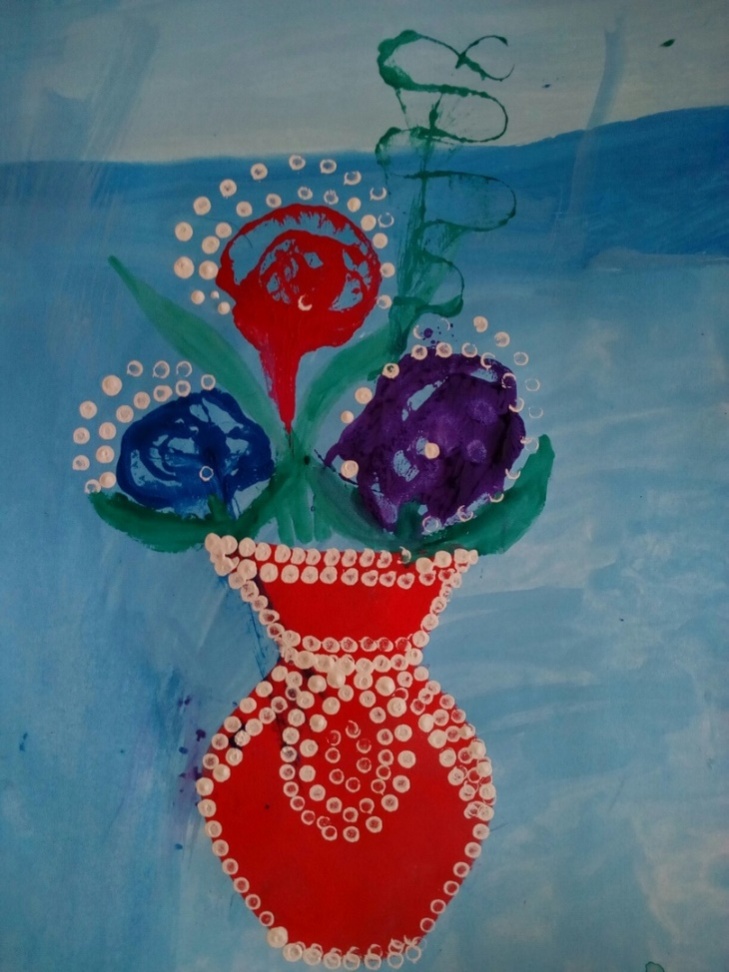 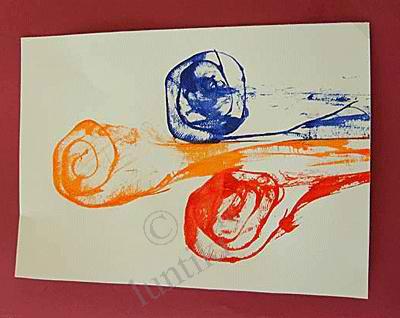 Желаем творческих успехов!
МАСТЕР-КЛАСС«Логоритмика как инструмент работы с детьми с ОВЗ»
Шошина Людмила Афанасьевна, 
Егорова Светлана Ивановна, 
учителя начальных классов первой кв.категории
Обратная связь
Мы готовы к сотрудничеству!

МАОУ «СОШ «Петролеум +»

ВК https://vk.com/petroleum_plus_perm 
Сайт http://school102perm.ru/petroleum
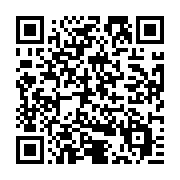